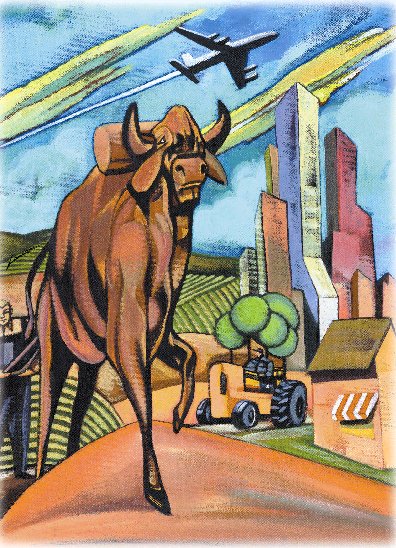 Sparnaður, fjárfesting og fjármálakerfið
23. kafli
Fjármálakerfið
Fjármálakerfið köllum við einu nafni þær stofnanir sem miðla sparifé almennings til þeirra sem hyggja á fjárfestingar
Fjármálakerfið miðlar knöppum gæðum í hagkerfinu frá sparifjáreigendum til lántakenda
Fjármálakerfið
Fjármálakerfinu er ætlað að leiða saman sparifjáreigendur og fjárfesta svo sparifé nýtist til arðbærrar fjárfestingar frekar en að liggja óhreyft – ónotað! – í bönkum
Fjármálakerfið er tvískipt
Fjármálamarkaðir
Fjármálastofnanir
Fjármálakerfið
Fjármálamarkaðir 
Markaðir fyrir hlutabréf
Markaðir fyrir skuldabréf
Fjármálastofnanir
Bankar
Fjárfestingarsjóðir
Verðbréf er samheiti fyrir hlutabréf og skuldabréf
Fjármálakerfið
Fjármálamarkaðir eru markaðir þar sem sparifjáreigendur útvega fjárfestum lánsfé beint
Fjármálastofnanir eru stofnanir þar sem sparifjáreigendur útvega fjárfestum lánsfé óbeint
Bankinn hefur milligöngu
Fjármálamarkaðir
Skuldabréfamarkaðir
Skuldabréf er skjal sem kveður á um skuld, þ.e. um skyldu lántakandans við handhafa skuldabréfsins
Skuldabréf tilgreinir lánstíma, þ.e. hvenær bréfið fellur í gjalddaga
Skuldabréfið felur í sér ákveðna áhættu, þ.e. hættu á að lántakandinn standi ekki í skilum með vaxtagreiðslur eða endurgreiðslu höfuðstóls
Fjármálamarkaðir
Hlutabréfamarkaðir
Hlutabréf er skjal sem kveður á um eignarhlut í fyrirtæki og um samsvarandi hlutdeild í arði fyrirtækisins
Sala hlutabréfa veitir fyrirtækjum kost á fjármögnun án lántöku
Hlutabréf eru jafnan bæði arðbærari og áhættusamari en skuldabréf 
Viðskipti með hlutabréf fara fram í kauphöllum
New York, London, Frankfurt, Hong Kong, Singapúr, …
Fjármálastofnanir
Bankar
Taka við innstæðum sparifjáreigenda og nota þær til að veita fjárfestum lán
Greiða sparifjáreigendum innlánsvexti og lána fjárfestum við nokkru nærri útlánsvöxtum
Vaxtamunurinn, þ.e. munur útláns- og innlánsvaxta, er mikilvægur tekjustofn banka – meira um hann síðar
Fjármálastofnanir
Bankar hjálpa til við að búa til gjaldmiðil með því að gera fólki kleift að gefa út tékka og nota krítarkort
Gjaldmiðill liðkar fyrir kaupum á vörum og þjónustu … 
... líkt og olía smyr vél
Fjármálastofnanir
Fjárfestingarsjóðir
Selja almenningi bréf, hvort heldur hlutabréf eða skuldabréf, og nota andvirðið til að kaup hlutabréf og skuldabréf 
Veita sparifjáreigendum með lítið sparifé kost á að dreifa áhættu með því að kaupa verðbréfasöfn, þ.e. hluti í verðbréfasjóðum
Fjármálastofnanir
Aðrar fjármálastofnanir
Lífeyrissjóðir
Tryggingafélög
Sparisjóðir
Hákarlar
Smálánasjoppur
Símalán!
Sparnaður og fjárfesting í þjóðhagsreikningum
VLF sýnir bæði heildartekjur í hagkerfinu og heildarútgjöld til kaupa á þeim vörum og þjónustu sem eru framleiddar í hagkerfinu:

Y = C + I + G + NX
Hvað er að gerast núna?
VLF MINNKAr UM 8% 2020:
Y = C + I + G + X - Z
C MINNkar um 6%
I MINNkar um 8% (EINKA NIÐUR, RÍKIS UPP)
G eykst um 3%
X MINNkar um 30% (FERÐAÞJÓNUSTA)
Z MINNkar um 23%
Samdráttur gengur til baka 2021-2022 skv. þjóðhagsspá
HEIMILD: HAGSTOFA ÍSLANDS.
Mikilvæg sambönd
Hugsum okkur lokað hagkerfi – hagkerfi sem stundar engin viðskipti við útlönd:

Y = C + I + G
Mikilvæg sambönd
Drögum nú C og G frá báðum hliðum jöfnunnar:
Y - C - G = I
Vinstri hliðin sýnir heildartekjur í hagkerfinu eftir að greitt hefur verið fyrir einkaneyzlu og samneyzlu
Þetta heitir sparnaður: S = Y - C - G
Mikilvæg sambönd
Setjum S í stað Y - C - G, og jafnan verður þá:
S = I
Við notuðum þetta í hagvaxtarfræðinni
Mikilvæg sambönd
Sparnaður er jafn fjárfestingu:
S = I
S = Y – C – G 
S = (Y – T – C) + (T – G)
Skattar
Einkasparnaður
Einkasparnaður er það sem eftir er af tekjum heimilanna þegar þau hafa goldið skatta og greitt fyrir neyzlu
Einkasparnaður = (Y – T – C)
Opinber sparnaður
Opinber sparnaður er það sem eftir er af tekjum ríkisins þegar það hefur greitt fyrir samneyzluna
Opinber sparnaður  = (T – G)
S = (Y – T – C) + (T – G)
                                Einkasparnaður    Opinber sparnaður
Afgangur og halli
Ef T > G, þá sýnir ríkisbúskapurinn afgang því ríkið aflar meiru en það eyðir
Afgangurinn T - G jafngildir opinberum sparnaði
Ef G > T, þá sýnir ríkisbúskapurinn halla því ríkið eyðir meiru en það aflar með skattlagningu
Sparnaður og fjárfesting
Í hagkerfinu í heild er sparnaður jafn fjárfestingu: 
S = I
Lánsfjármarkaður
Fjármálastofnanir beina sparnaði heimilanna að fjárfestingu fyrirtækja á lánsfjármarkaði
Lánsfjármarkaður
Lánsfé er það af tekjum fólks sem það kýs að spara og lána öðrum frekar en að verja fénu til eigin neyzlu
Framboð og eftirspurn á lánsfjármarkaði
Framboð lánsfjár sprettur af fólki sem hefur tekjur umfram eigin neyzlu og kýs að leggja afganginn til hliðar
Það heitir að spara
Eftirspurn eftir lánsfé sprettur af heimilum og fyrirtækjum sem hafa hug á að kaupa vélar og tæki
Það heitir að fjárfesta
Framboð og eftirspurn á lánsfjármarkaði
Vextir eru verð á lánsfé
Vextir eru greiðsla lántakenda fyrir lán og jafnframt afrakstur sparifjáreigenda af sparifé sínu
Vextir á lánsfjármarkaði eru raunvextir
1 + i
r = i - p
r =
eða
- 1
1 + p
Framboð og eftirspurn á lánsfjármarkaði
Lánsfjármarkaðir starfa líkt og aðrir markaðir 
Jafnvægi framboðs og eftirspurnar eftir lánsfé ákvarðar raunvexti
Framboð
5%
Eftirspurn
€1,200
Lánsfjármarkaður
Vextir
(%)
0
Lánsfé (evrur)
Áhrif hagstjórnar á sparnað og fjárfestingu: Þrjár tilraunir
Skattar og sparnaður
 Skattar og fjárfesting
 Ríkishalli
1. Skattar og sparnaður
Skattar á vaxtatekjur draga úr afrakstri sparnaðar og slæva um leið áhuga fólks á að spara
1. Skattar og sparnaður
Skattalækkun glæðir áhugann á að spara við gefnum vöxtum 
Lánsfjárframboðskúrfan flyzt til hægri
Vextir lækka
Lánsfjáreftirspurn eykst
Vextir
S2
1. Lægri skattar á sparnað örva framboð lánsfjár ...
4%
2. … svo vextir lækka ...
€1,600
3. ... og lánsfé í umferð eykst
Aukning lánsfjárframboðs
Framboð, S1
5%
Eftirspurn
€1,200
0
Lánsfé (evrur)
1. Skattar og sparnaður
Ef breyting á skattalögum örvar sparnað, þá lækka vextir og fjárfesting eykst
2. Skattar og fjárfesting
Skattar á fjárfestingu draga úr afrakstri fjárfestingar og slæva um leið áhuga fyrirtækja á að fjárfesta
2. Skattar og fjárfesting
Lækkun skatta á fjárfestingu hvetur til fjárfestingar og 
 Eykur eftirspurn eftir lánsfé
 Hliðrar eftirspurnarkúrfunni til hægri
 Hækkar vexti og eykur sparnað
Vextir
1. Lækkun skatta á fjárfestingu eykur eftirspurn eftir lánsfé ...
6%
2. ... svo vextir hækka ...
D2
€1,400
3. ... og lánsfé í umferð eykst
Aukning lánsfjáreftirspurnar
Framboð
5%
Eftirspurn, D1
€1,200
0
Lánsfé (evrur)
2. Skattar og fjárfesting
Ef breyting á skattalögum örvar fjárfestingu, þá hækka vextir og sparnaður eykst
Takið eftir muninum á tilraunum 1 og 2:
 Tilraun 1: vextir lækka og S og I hækka 
 Tilraun 2: vextir hækka og S og I hækka
3. Ríkishalli og afgangur
Þegar ríkið eyðir meiru en það aflar með skattheimtu, þá er ríkisbúskapurinn rekinn með halla
Uppsafnaður ríkishalli heitir ríkisskuld
Athugið muninn á þrenns konar skuldum
Skuldir ríkis og sveitarfélaga (opinberar skuldir)
Einkaskuldir heimila og fyrirtækja
Erlendar skuldir þjóðarbúsins, þ.m.t. bankaskuldir
3. Ríkishalli og afgangur
Lántaka ríkisins til að fjármagna ríkishallann dregur úr framboði lánsfjár sem er í boði til að fjármagna fjárfestingu fyrirtækja og heimila  
Ríkisútgjöld ryðja einkafjárfestingu úr vegi
Lántökur ríkisins ryðja burt lántökum einkaaðila sem reyna að afla fjár til framkvæmda
3. Ríkishalli og afgangur
Ríkishalli dregur úr framboði lánsfjár og 
 Hliðrar framboðskúrfunni til vinstri 
 Hækkar vexti
 Dregur úr lánsfé í umferð
Vextir
S2
1. Ríkishalli (minni opinber sparnaður) dregur úr framboði lánsfjár ...
6%
2. ... svo vextir hækka ...
€800
3. ... og lánsfé í umferð minnkar
Áhrif ríkishalla
Munið: S er þjóðarsparnaður, þ.e. summa einkasparnaðar og opinbers sparnaðar
Framboð, S1
5%
Eftirspurn
€1,200
0
Lánsfé (evrur)
3. Ríkishalli og afgangur
Sem sagt: Þegar ríkið dregur úr sparnaði með hallarekstri, þá hækka vextir og fjárfesting minnkar
3. Ríkishalli og afgangur
Ríkisafgangur eykur á hinn bóginn framboð lánsfjár, lækkar vexti og örvar fjárfestingu
Yfirlit
Þjóðhagsreikningar fela í sér mikilvæg sambönd þjóðhagsstærða
Í lokuðu hagkerfi er sparnaður jafn fjárfestingu
Fjármálastofnanir miðla sparifé til fjárfesta
Yfirlit
Vextir ráðast af jafnvægi framboðs og eftirspurnar á lánsfjármarkaði
Framboð lánsfjár sprettur af fólki sem kýs að leggja hluta tekna sinna til hliðar og lána öðrum
Eftirspurn eftir lánsfé sprettur af heimilum og fyrirtækjum sem fýsir að taka lán til fjárfestingar
Yfirlit
Þjóðarsparnaður er summa einka-sparnaðar og opinbers sparnaðar
Ríkishalli felur í sér neikvæðan sparnað hins opinbera og minnkar þjóðarsparnað og framboð lánsfjár
Ríkishalli ryður burt einkafjárfestingu og dregur einnig úr framleiðniaukningu og hagvexti til langs tíma litið
Fini